“Amazing animals”
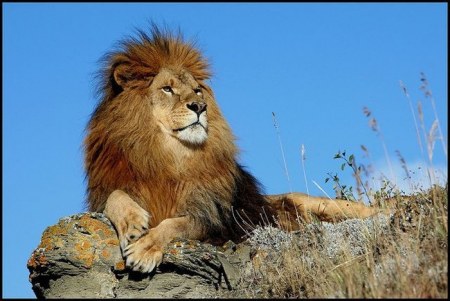 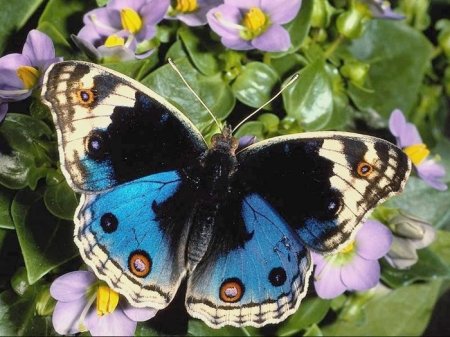 NAME
(My name is …)

   AGE
(I’m … years old.)

   FAVOURITE ANIMAL
(My favourite animal is …)
English Alphabet

	A B C D E F G H I J K L M,
	I can sing the alphabet,
	Can you do the same?
	I can sing the alphabet,
	I’ve got it in my head!
	N O P Q R S T U V W X Y Z!
Animal Alphabet

A   B   C   D   E   F   G
H   I   J   K   L   M   N 
O   P   Q   R   S   T   U 
V   W   X   Y- yaks   Z
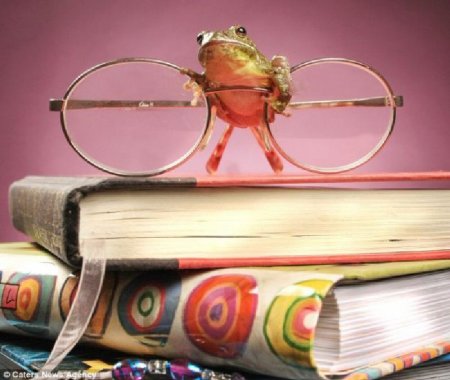 I am a big bear. 
My fur is blue.
I have got six paws and a long green tail like a crocodile.
My ears are very big like an elephant.
I am a big bird.
My feathers are red, but my wings are yellow. 
I have got a blue tail like a fish and a long neck like a goose.
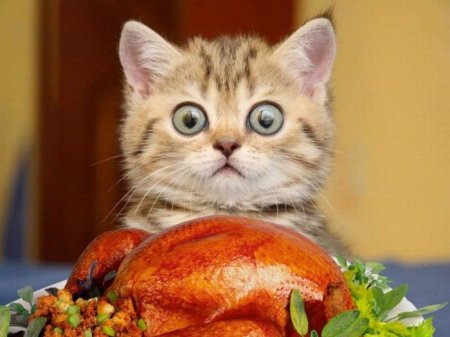 “Hidden words”

Close the door at once!

Close the door at once!

                rat
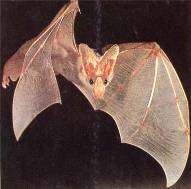 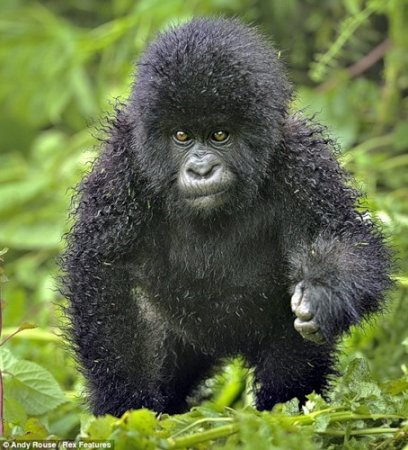 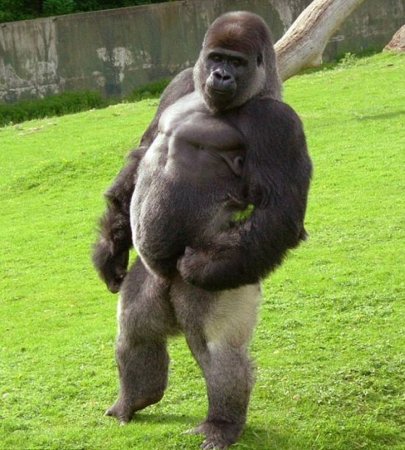 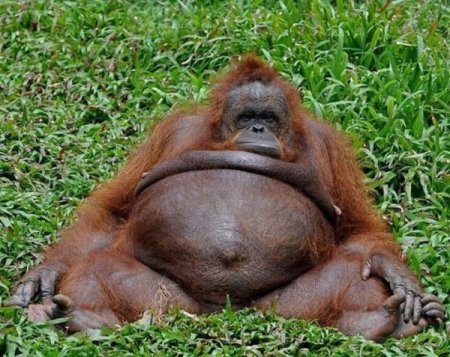 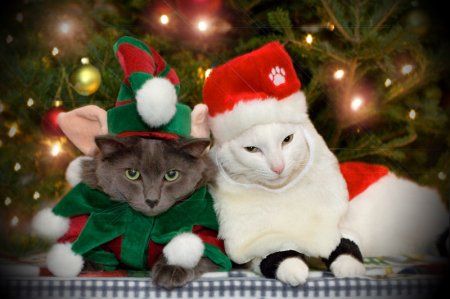 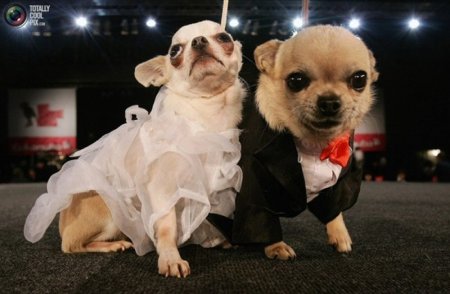 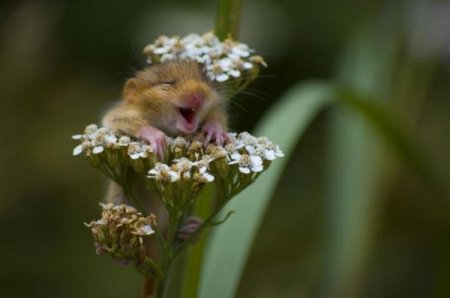 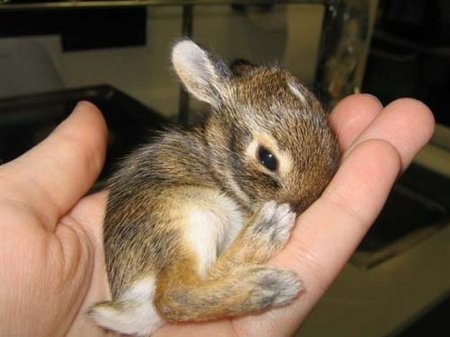 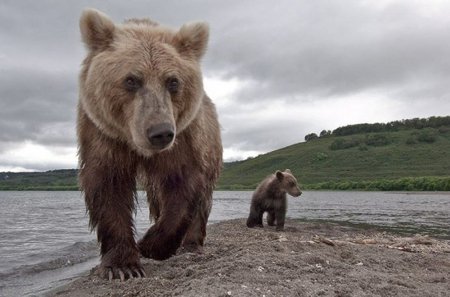 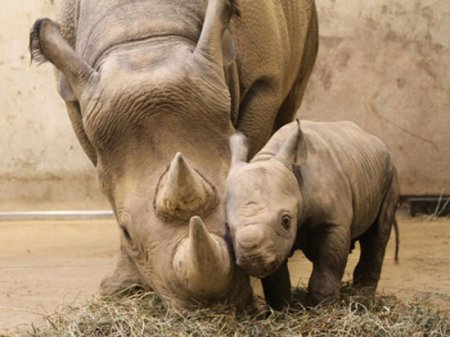 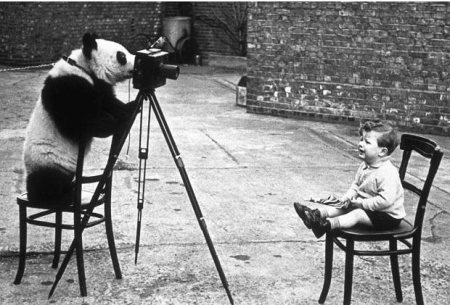 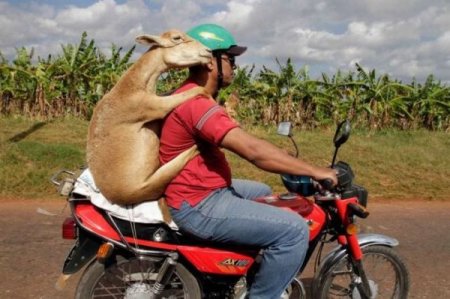 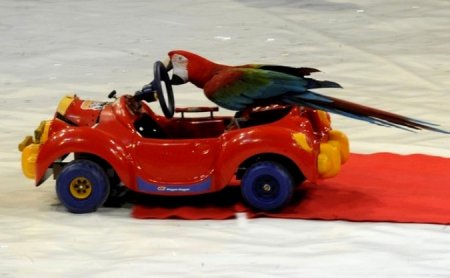 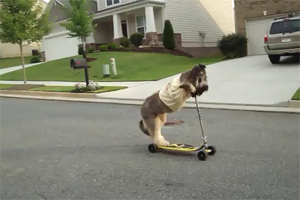 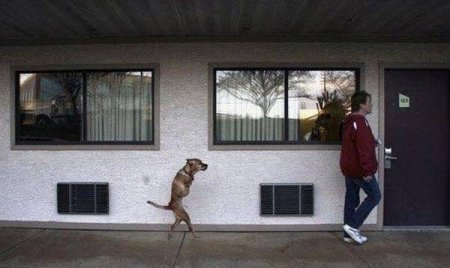 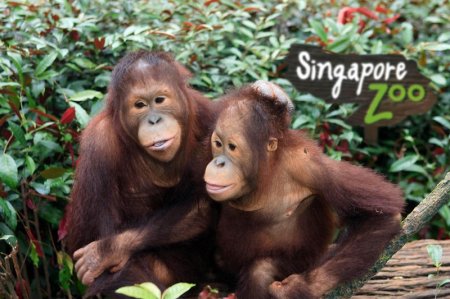 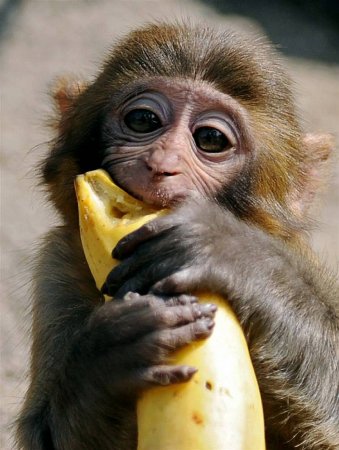 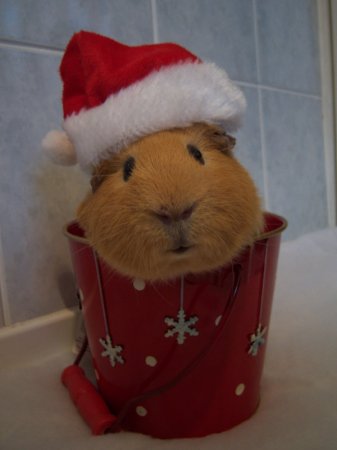 Good bye!